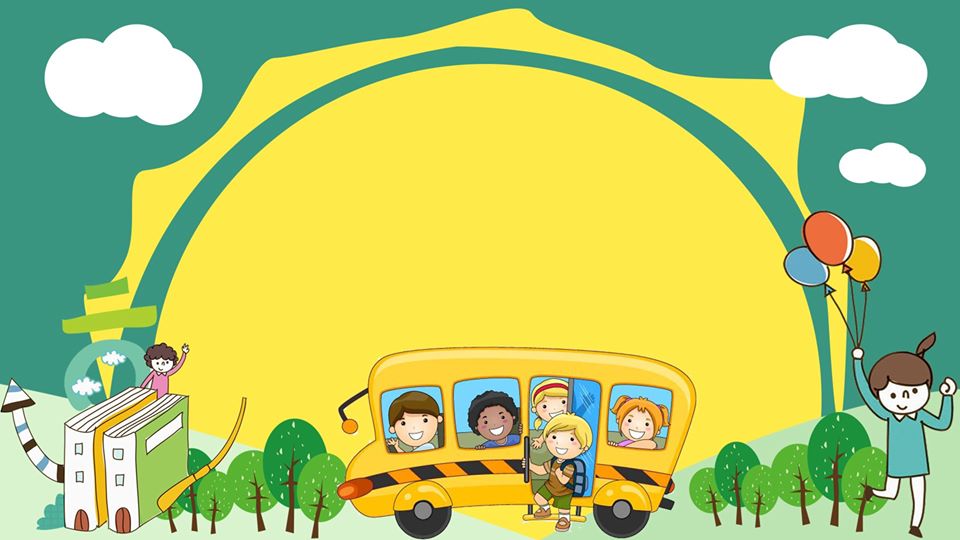 CHÀO MỪNG CÁC CON 
ĐẾN VỚI TIẾT TOÁN
Ngộ Không thật
Ngộ Không giả
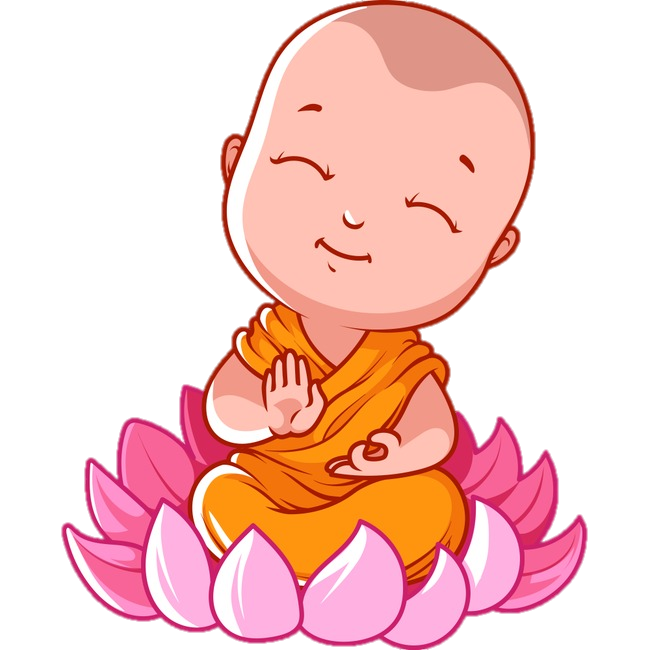 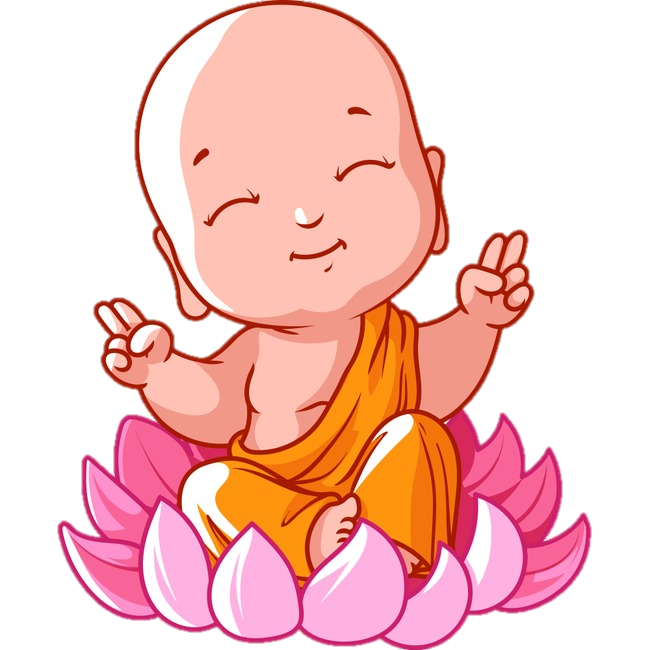 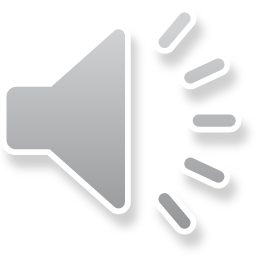 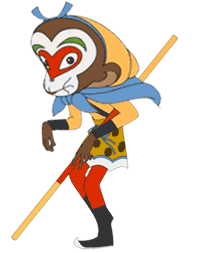 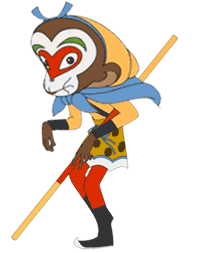 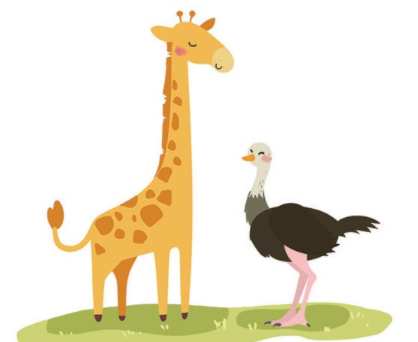 Con nào thấp hơn?
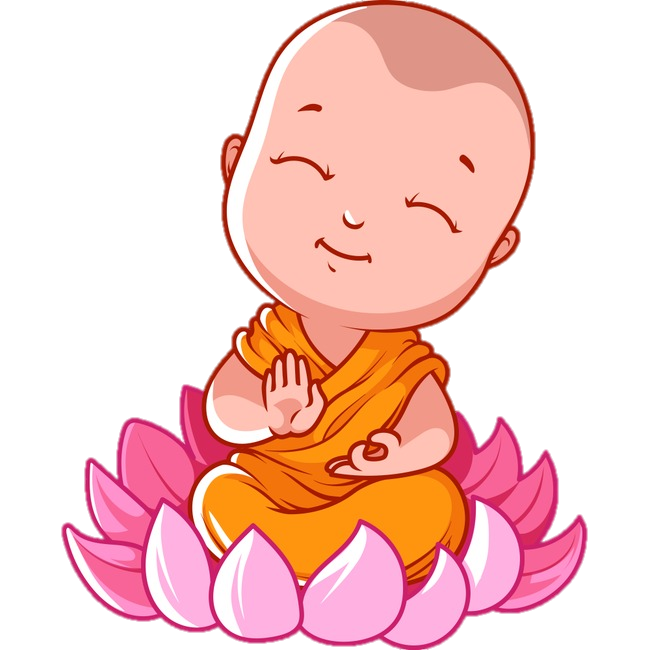 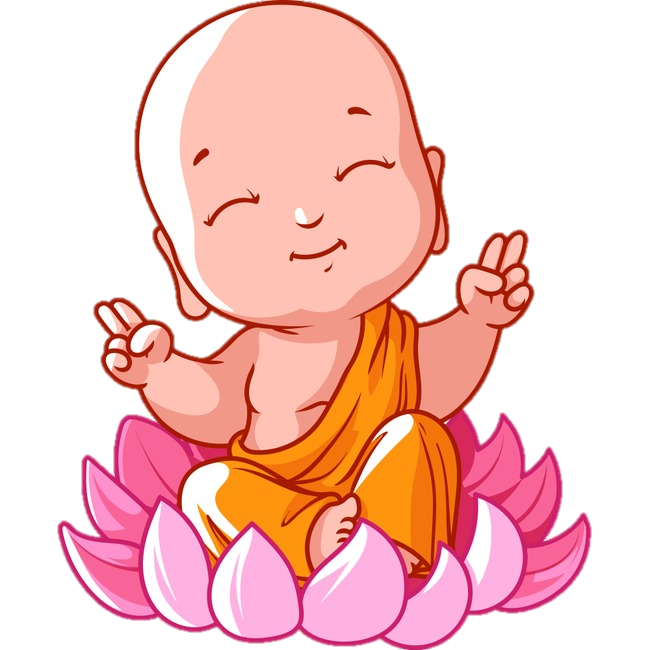 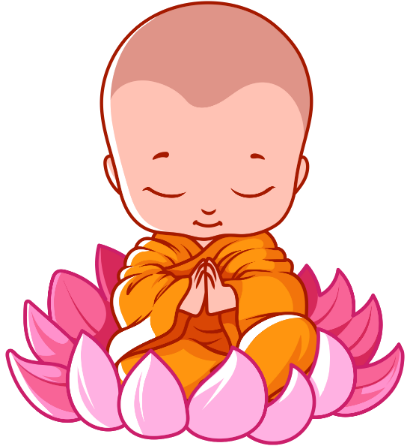 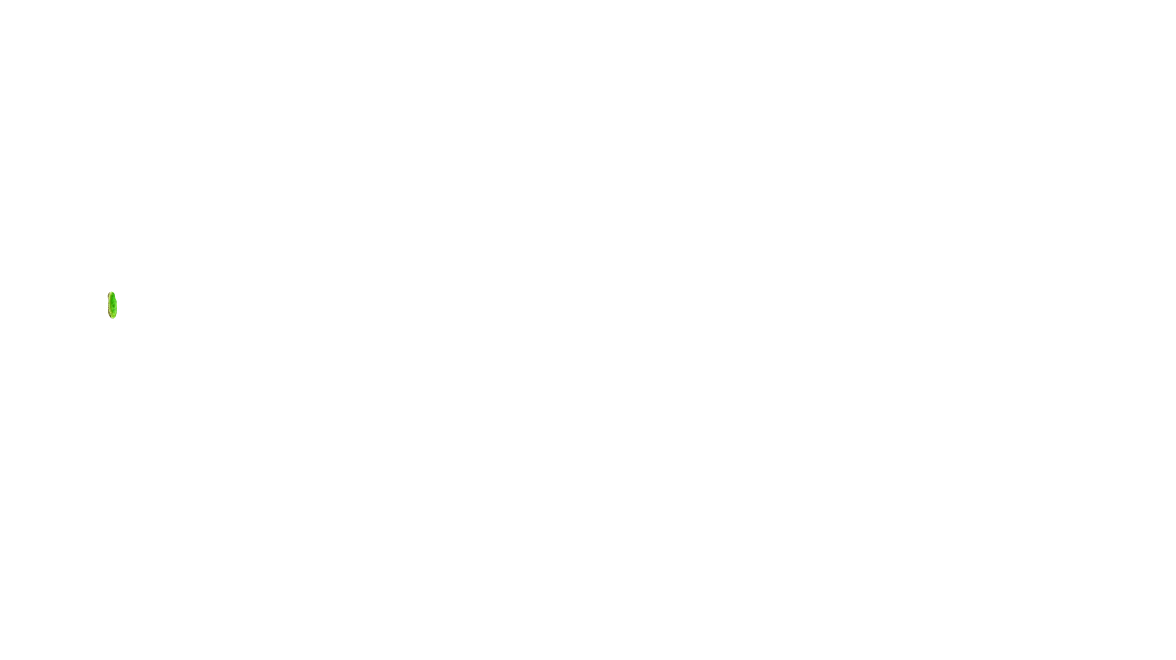 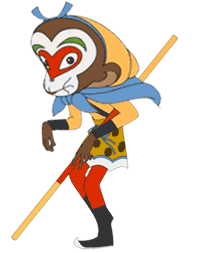 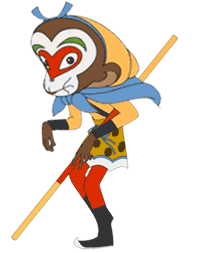 CHỌN SAI RỒI BỌN TA ĐI ĐÁNH TIẾP ĐÂY
A. Đà điểu
B. Con hươu
Con nào cao hơn?
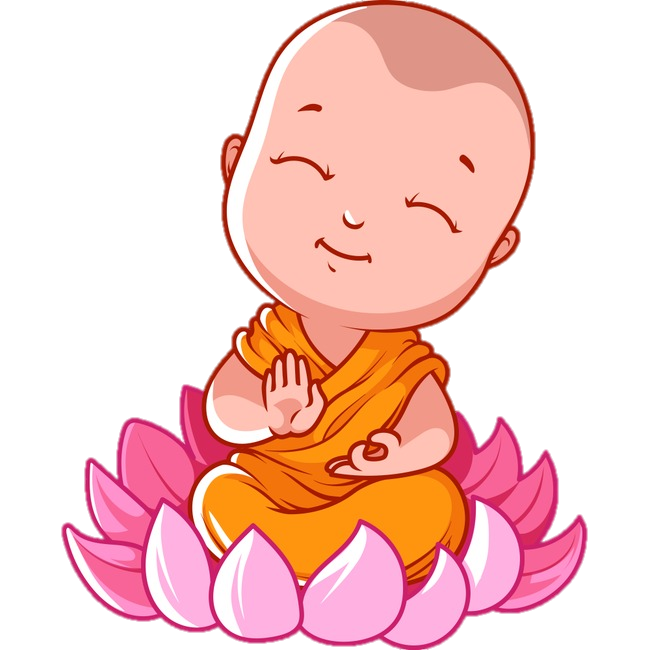 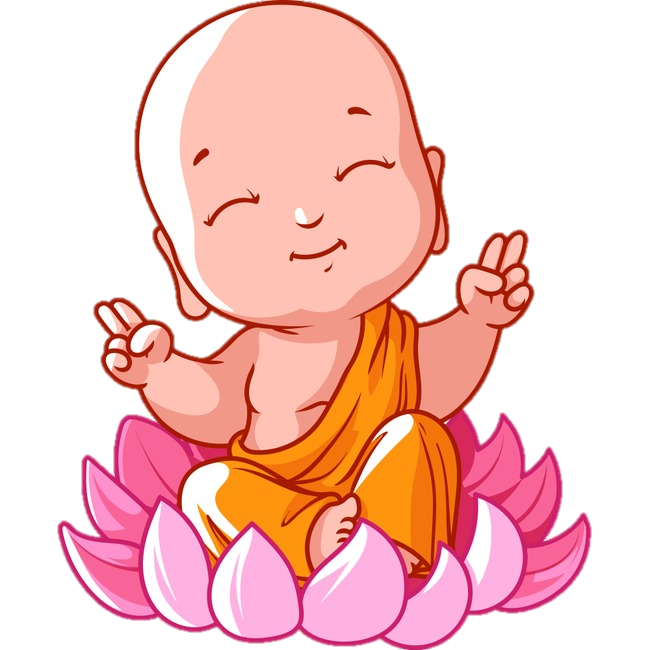 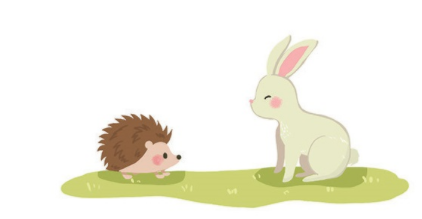 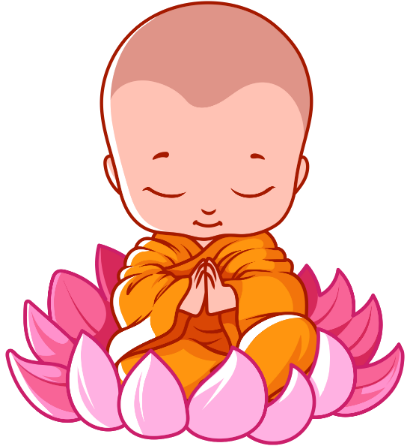 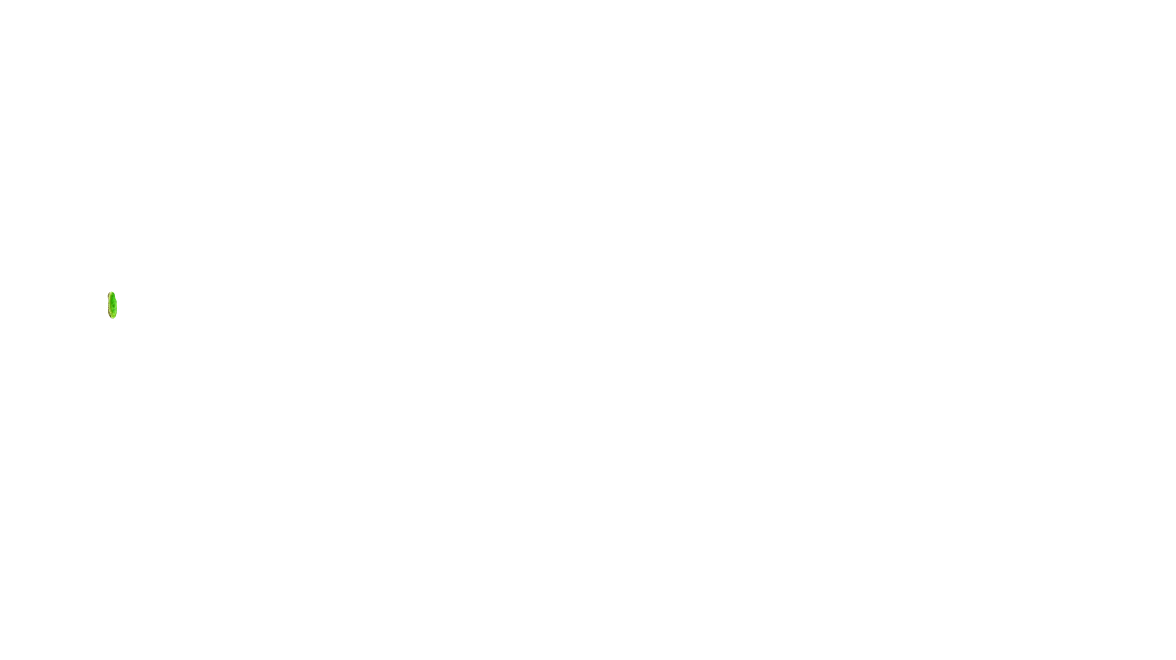 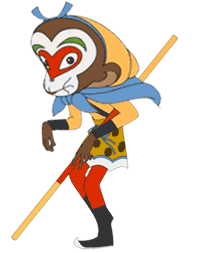 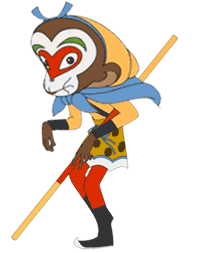 CHỌN SAI RỒI BỌN TA ĐI ĐÁNH TIẾP ĐÂY
A. Con nhím
B. Con thỏ
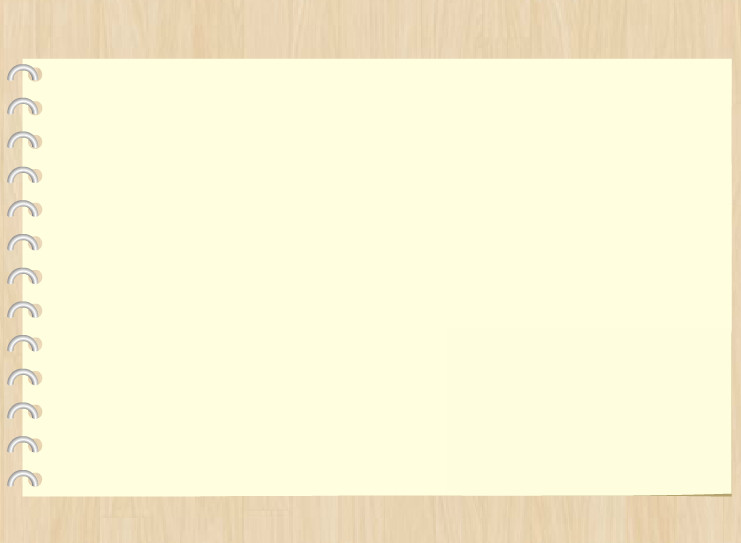 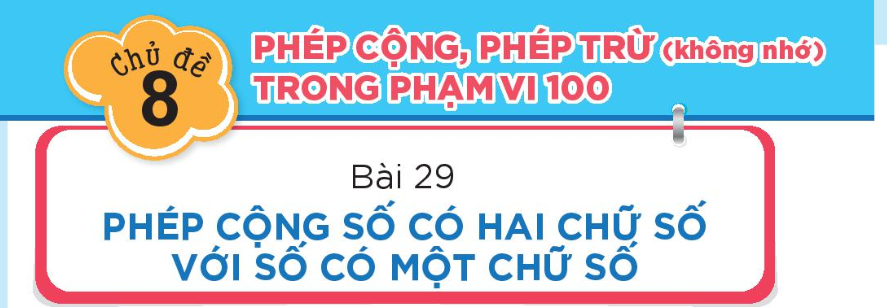 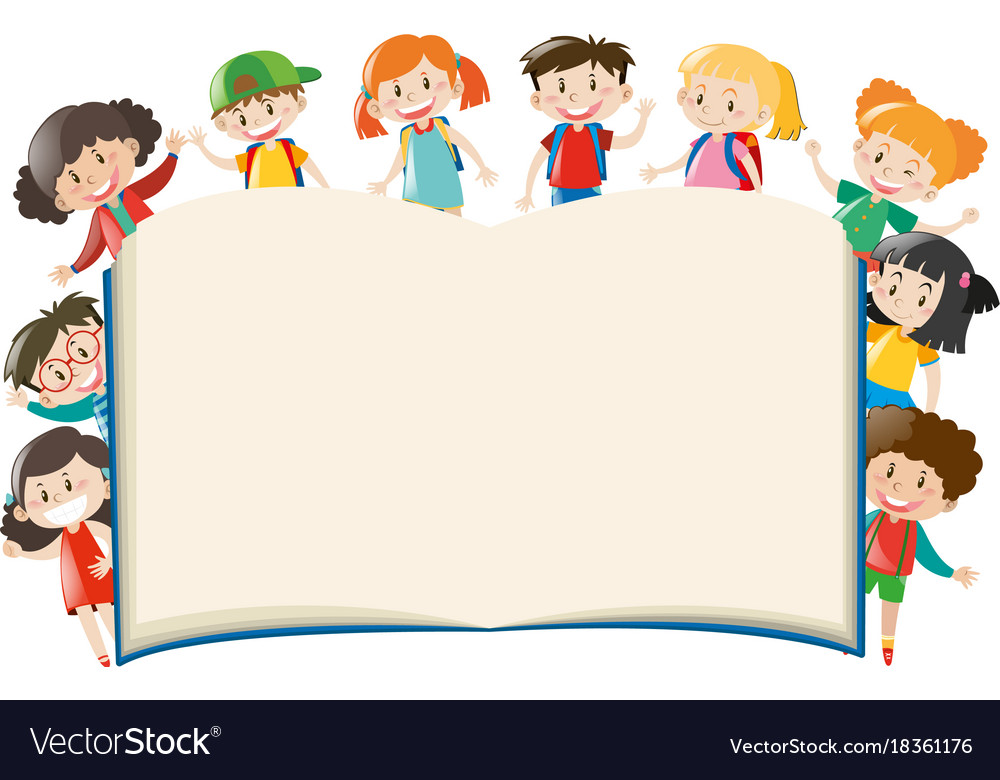 Tiết 1
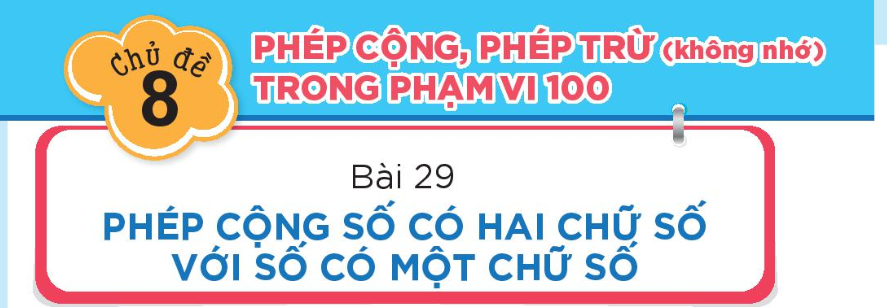 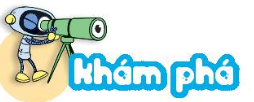 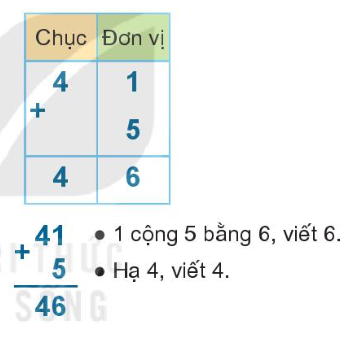 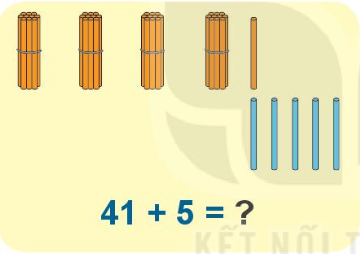 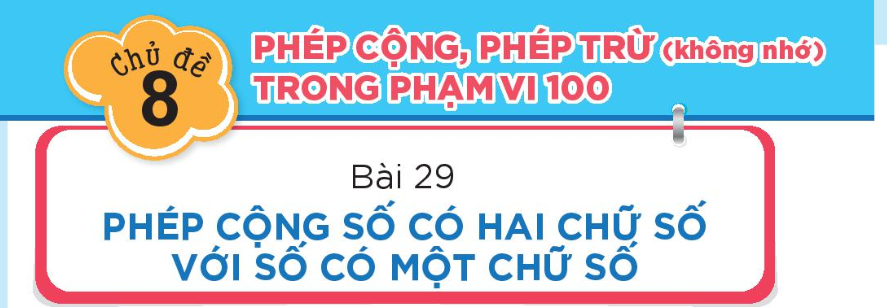 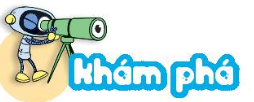 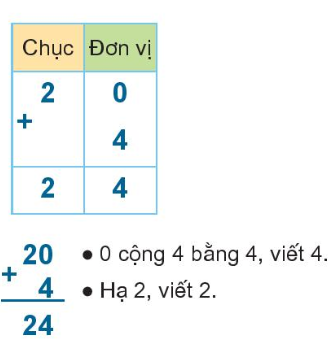 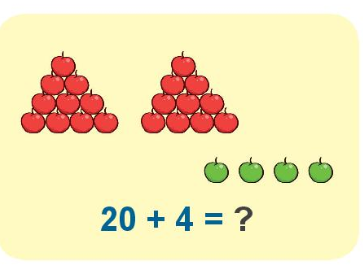 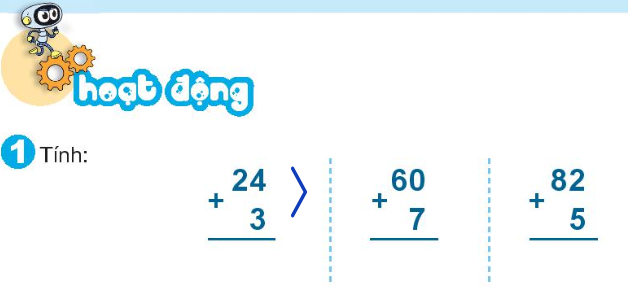 27
67
87
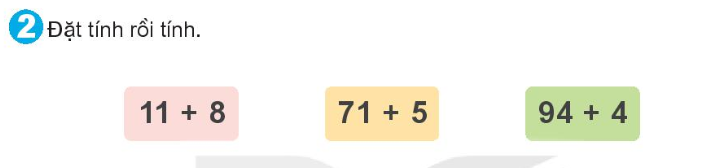 11
  8
 ─
19
71
  5
 ─
76
94
  4
 ─
98
+
+
+
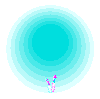 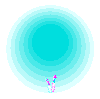 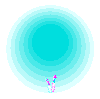 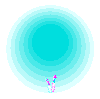 Bạn giỏi quá!
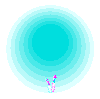 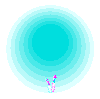 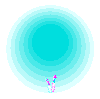 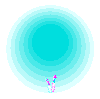 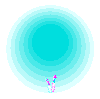 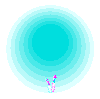 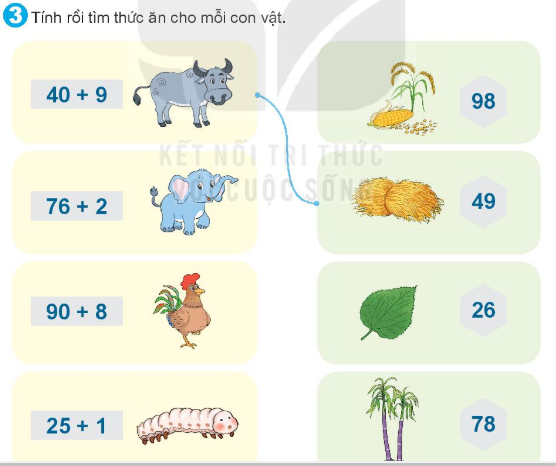 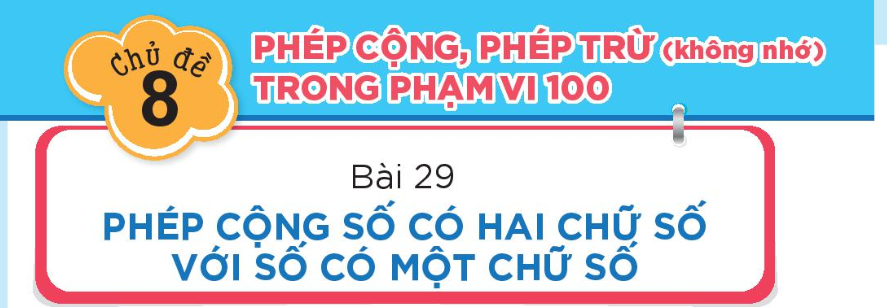 Tiết 2
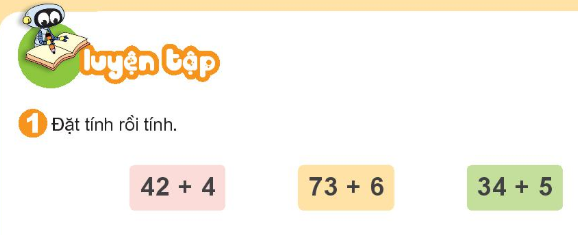 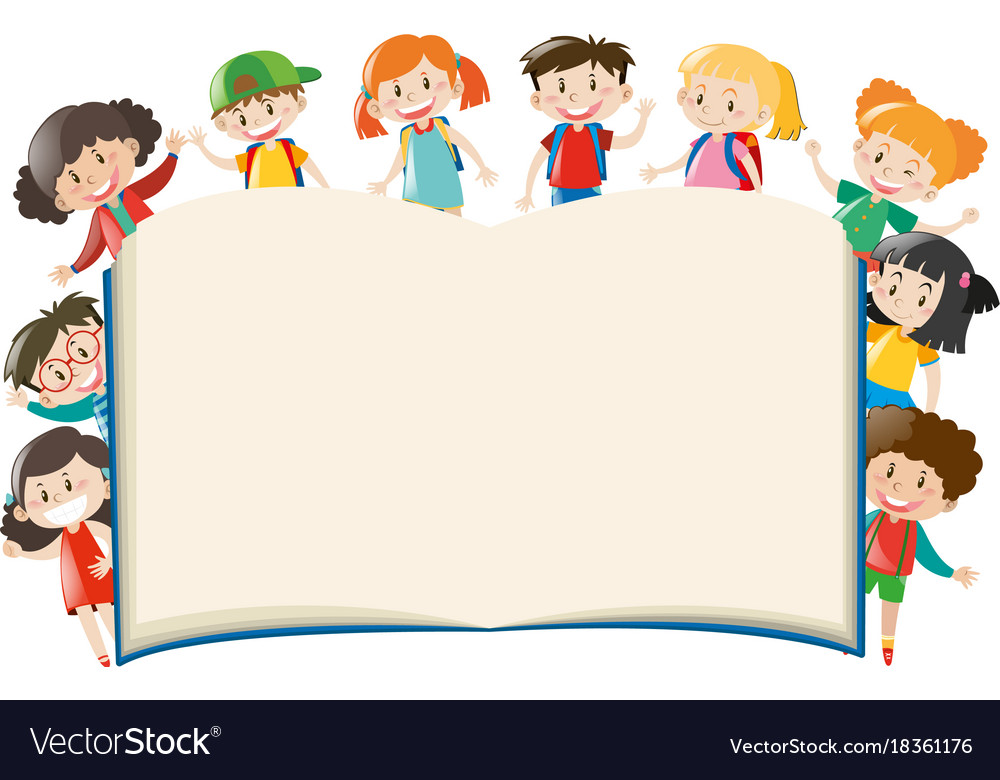 Tiết 2
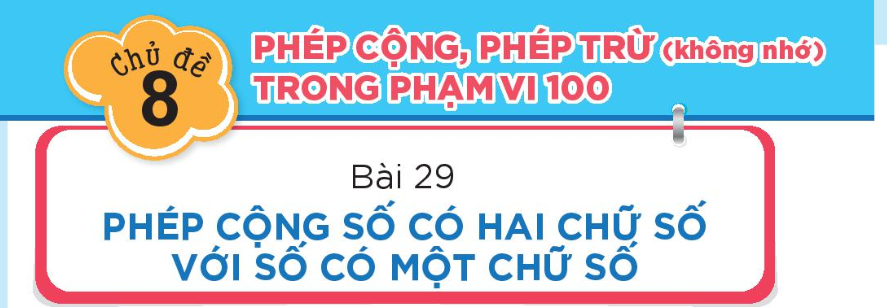 Tiết 2
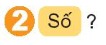 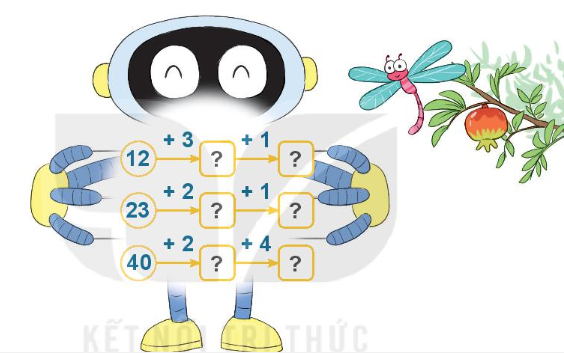 15
16
25
26
42
46
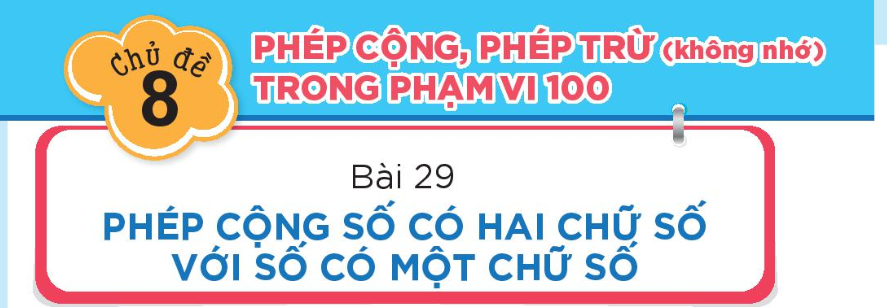 Tiết 2
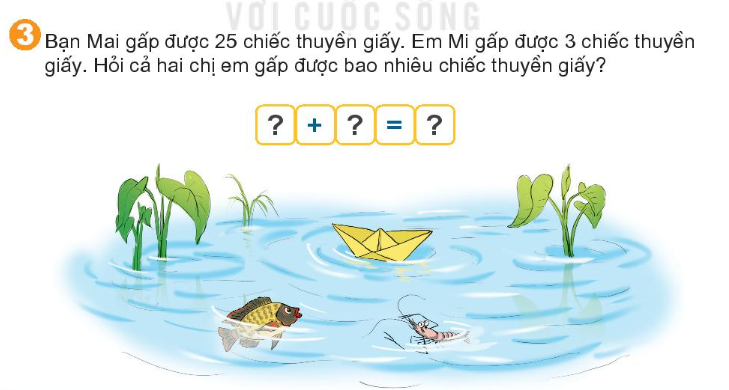 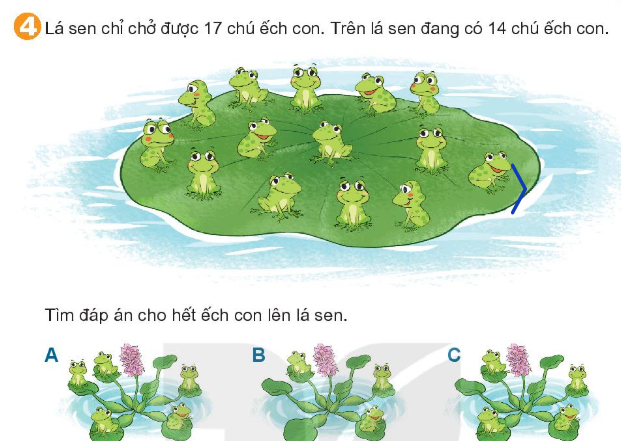 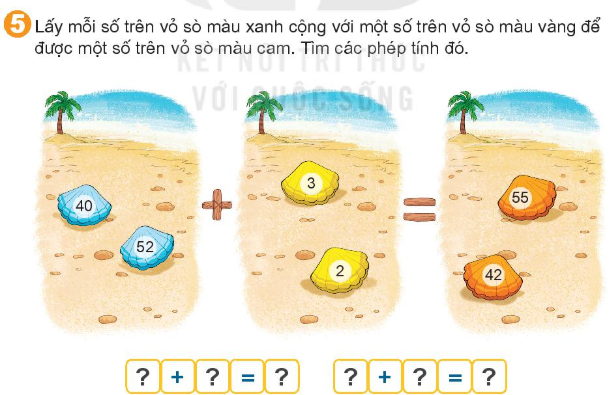 40
2
42
52
3
55
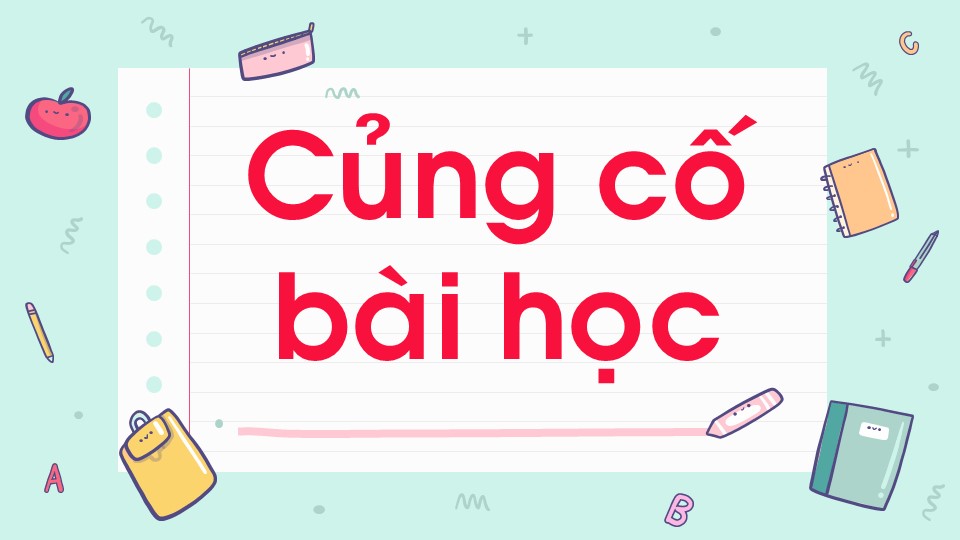